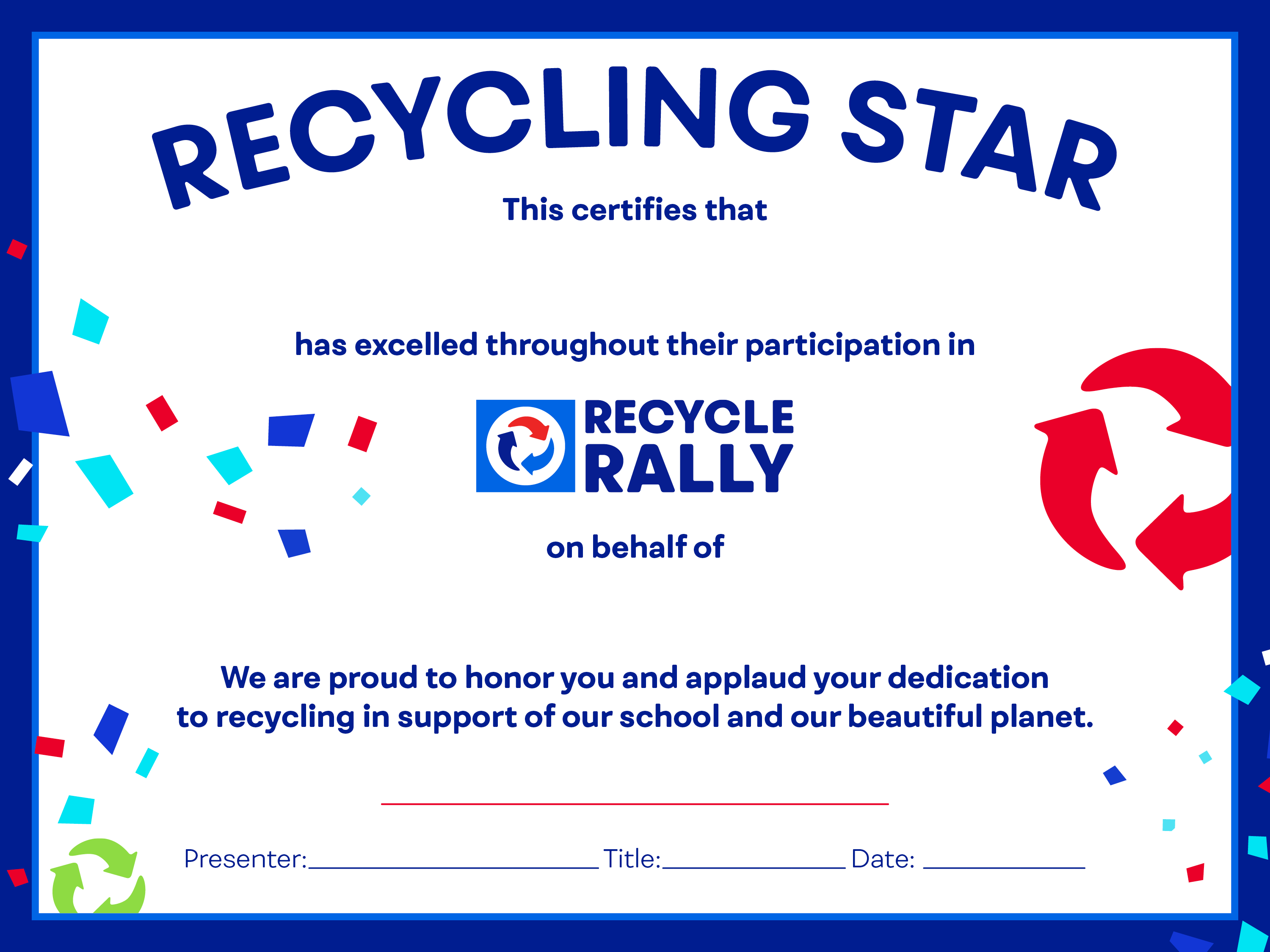 [Type Student’s Name]
[Type School’s Name]
[signature here]
[presenter]
[title]
[date]